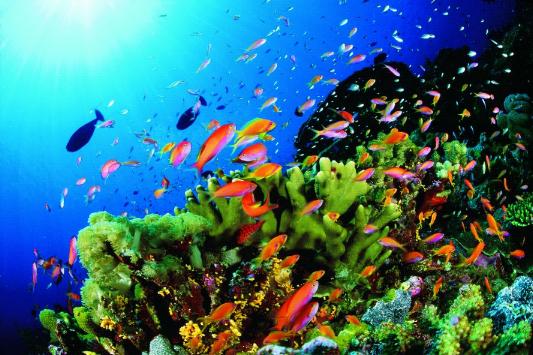 LK BIOLOGIE ?!
Kurzübersicht Inhalte Einführungsphase
Die Zelle – molekulare Grundlagen

Bau und Funktion der Zelle
Zellkern als Träger der Erbinfo und Abläufe während der Zellteilung (Mitose/ Replikation)
Inhaltsstoffe der Zelle (Kohlenhydrate, Fette, Eiweiße – molekulare Ebene!)
Bau der Zellmembran und Transportmechanismen
Molekularer Bau und Wirkungsweise von Enzymen und deren Einsatzgebiete
Prozesse der Energiegewinnung und Wirkung von Training
Beschreiben   und    Auswerten 
          von  Materialien
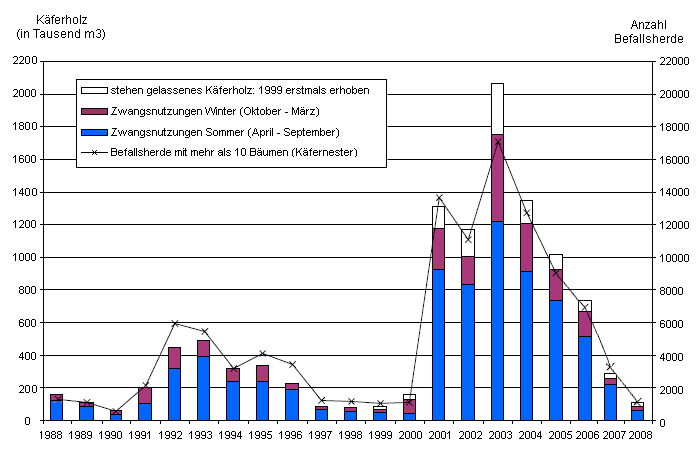 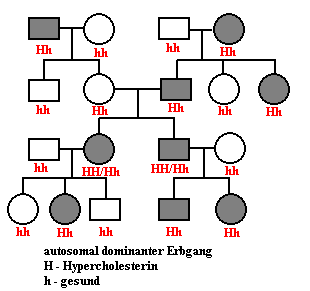 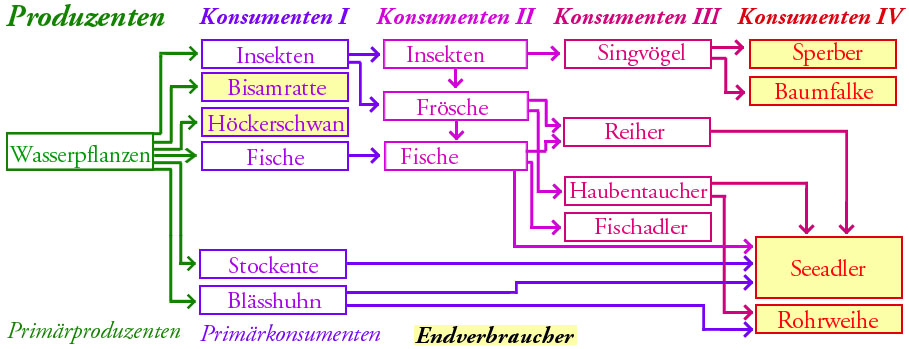 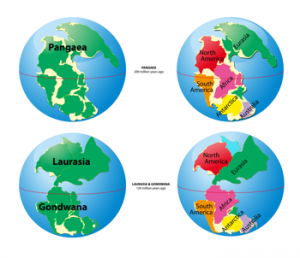 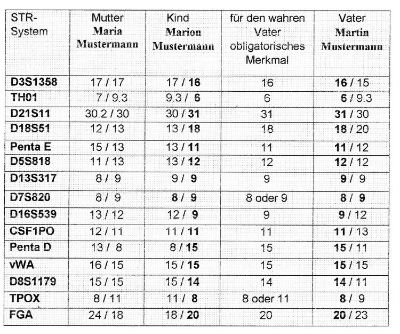 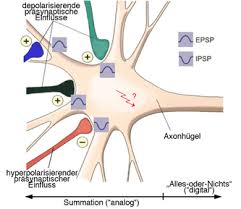 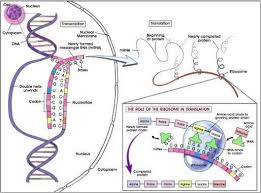 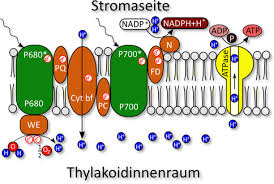 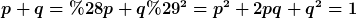 Übersicht Inhalte Qualifikationsphase
Q1/ 2. Hj.:  Ökologie
Q1/ 1. Hj.:  Genetik
Q2/ 2. Hj.:   Nerven und 
                        Sinne
Q2/ 1.Hj.:  Evolution
Q1/ 1. Hj.: Genetik
Molekulare Grundlagen der Vererbung 
Neukombination von Genen (Meiose)
von der DNA zur Merkmalsausprägung
Weitergabe von Merkmalen
Analyse von Familien-stammbäumen
Mann?
Frau?
oder
Anwendungsbeispiel
Wer ist der Täter?
Genetischer
Fingerabdruck
Schülerpraktikum Firma Schering
Q1/ 2. Hj.:  Ökologie …
Anpassungen an den Lebensraum
Tarnen              und         Warnen
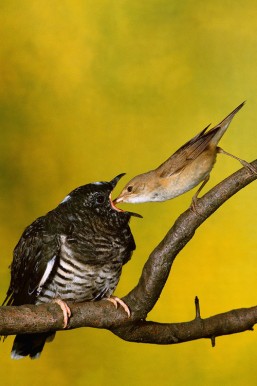 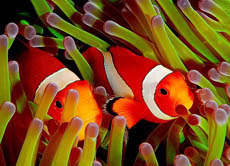 Parasitismus
Symbiose
Populations-Beziehungen
… Q1/ 2. Hj.:  Ökologie
Energiefluss
Fotosynthese
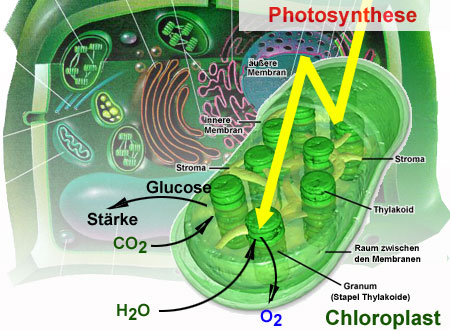 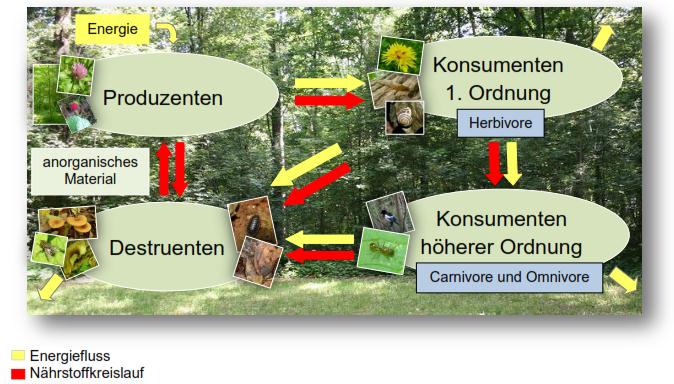 Ökosystem und Mensch
Nachhaltigkeit
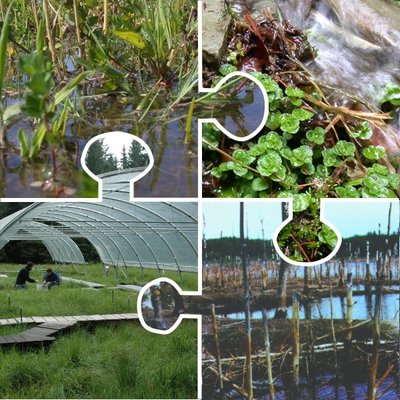 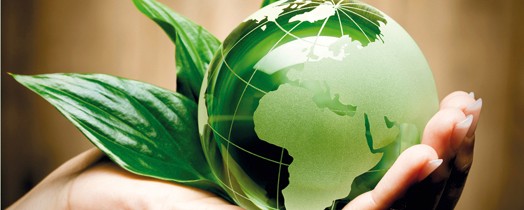 Q2/ 1. Hj.:  Evolution
Indizien für Evolution (Anatomie, Fossilienfunde, Datierungs-methoden)
Evolution der Evolutionstheorie
Ursachen der Evolution (z.B. genetische Grundlagen, Selektion, Isolation, Fortpflanzungsstrategien)
Artbildung
Menschwerdung
Q2/ 2. Hj.:  Nerven und Sinne
Bau und Funktion von Nervenzellen
Informationsübertragung an und zwischen Nervenzellen
Bau und Funktion des Gehirns
Basiswissen
Sinnesorgane (z.B. Auge)
Bau und Funktion des Auges und der Netzhaut
Reizverarbeitung in der Netzhaut
Entstehung von Sinneseindrücken
Verstehen von Sinnestäuschungen
Was ist denn hier los?
Survival of the fittest